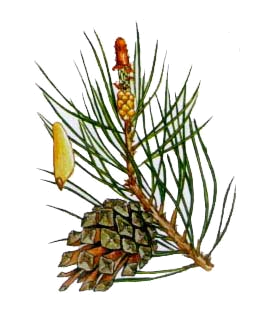 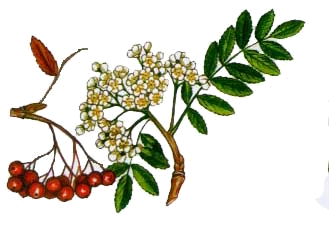 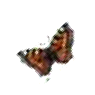 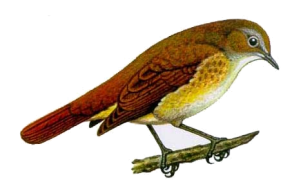 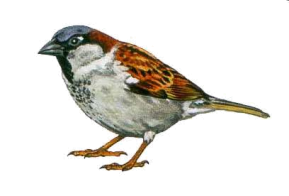 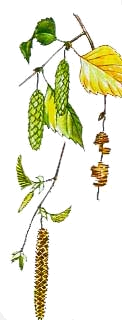 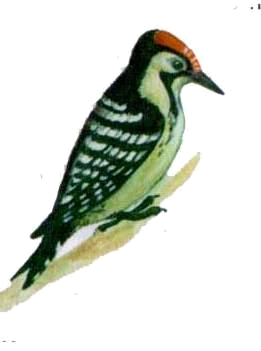 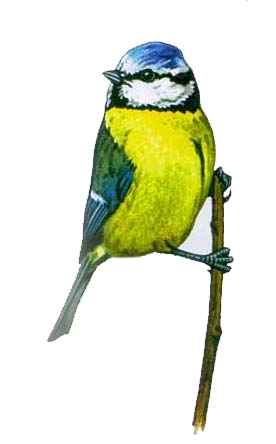 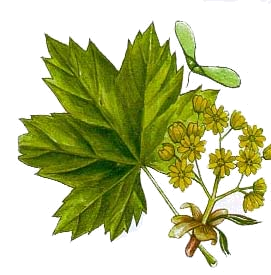 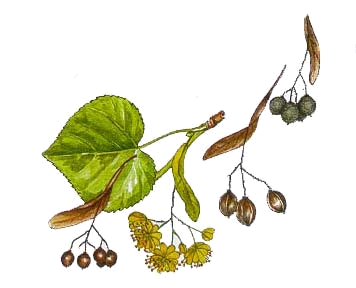 ПРИМЕТЫ   ЗИМЫ
РАЗДЕЛИМ ПТИЦ  НА 

ПЕРЕЛЕТНЫХ И ЗИМУЮЩИХ
Дятел,снегирь, чиж, ласточка, аист, соловей, ворона, щегол, сорока, воробей, жаворонок.
ПОЧЕМУЧКА
- Почему ласточки улетает в теплые края, а дятел зимует у нас?
- Почему журавль улетает в теплые края, а сова зимует в наших краях?
ТРЕТИЙ ЛИШНИЙ
1 команда                   2 команда
УЗНАЙ   ПТИЦУ
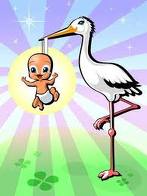 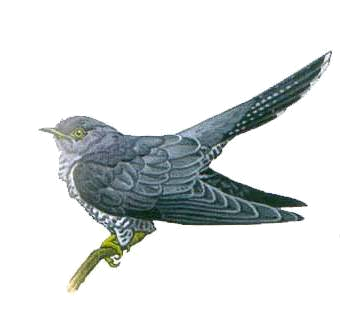 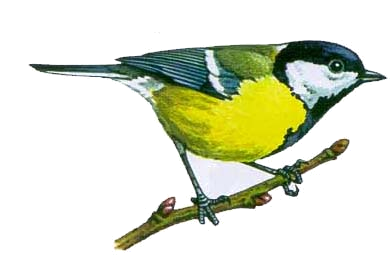 РЕБУСЫ
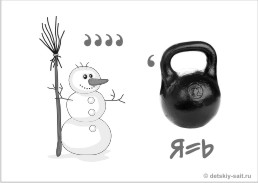 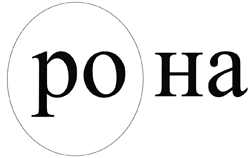 СОСТАВЬ                     СЛОВО                       ИЗ БУКВ
Л Я Т Д Е
Хоть не дровосек и не плотник,
А первый в лесу я работник.
Все время стучу, деревья долблю,
Но их не калечу, а только лечу.
СОБЕРИ ЦЕЛУЮ 
КАРТИНКУ ИЗ  ЧАСТЕЙ
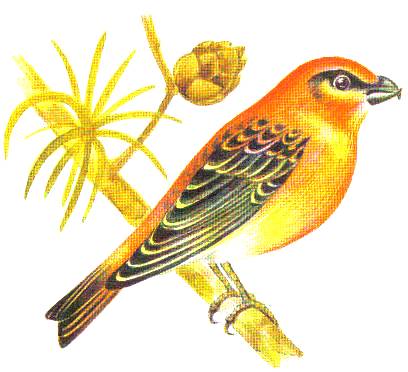 БУКВА ПОТЕРЯЛАСЬ
« Мы обычные слова, всех нас знает каждый. Мы содержим букву А трижды или дважды. Иногда всего одну (только не в начале)  Но сегодня …. – ну и ну! – Все они сбежали».
ПРАВИЛА 
ПОДКОРМКИ ПТИЦ
Как правильно кормить птиц
Кормушки для птиц должны быть очень скромными по окраске, а лучше их не раскрашивать совсем, чтобы не
отпугивать птиц и не привлекать врагов.Насыпайте корм так, чтобы его 
одновременно могли клевать несколько птиц.Можно давать: 
несоленое сало, покупной корм для птиц, 
зерно, орехи, сухофрукты, сыр и кошки 
хлеба с отрубями.
Нельзя давать: 
соленые орешки и соленое сало, кусочки белого хлеба, сырое мясо, испортившиеся продукты, пищу со специями, остатки каш и хлебного месива.
Не мусорите возле деревьев, не бросайте консервные банки и коробочки, бумажные и полиэтиленовые пакеты!
ЗИМНЯЯ СТОЛОВАЯ
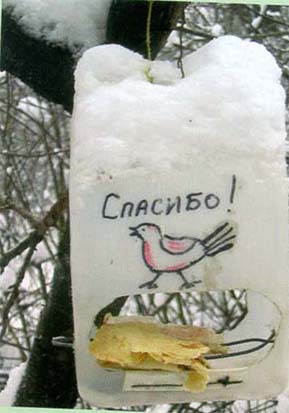 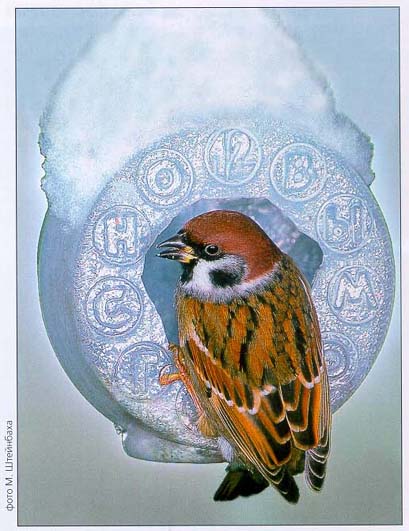 Мы ,такое не едим!
Как правильно кормить птиц 
Кормить птиц нужно регулярно. 
В зимний период птиц нельзя 
подкармливать время от времени: 
именно в такое время им нужна 
наша надежная поддержка. 
Именно в морозы, метели, снегопады
гибнет большая часть птиц. 
Кормушки надо развесить осенью.
Корма в кормушки накладывать совсем немного. Почему? Да, вокруг еще много естественных кормов, и птицы будут поедать корм в кормушке неохотно. Но
они к ней привыкнут, и, когда начнется период бескормицы, (в снег, гололед, 
метель), будут по привычке подлетать к  кормушкеА вот начиная с декабря по конец марта птицы особенно нуждаются в подкормке. 
Поэтому в это время кормов им дают побольше.
По небу весело скользя, летят пернатые друзья.И пропоют, чирикая: СПАСИБО вам великое!
И Г Р А
Загадки
Черный жилет,
Красный берет.
Нос, как топор,
Хвост, как упор.
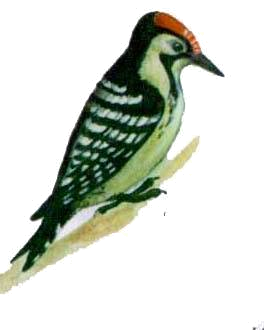 Загадки
Не ворона, не синица,
Как зовется эта птица?
Примостилась на суку – 
Раздалось в лесу: «ку-ку!»
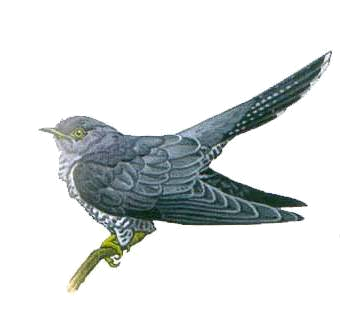 Загадки
Спинкой зеленовата,
Хвостиком желтовата,
Черненькая шапочка
И полоска шарфика.
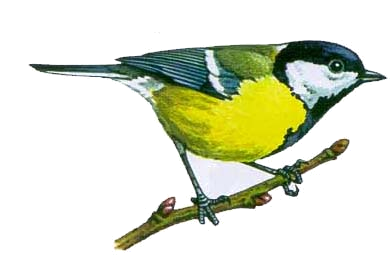 Загадки
Непоседа пестрая,
Птица длиннохвостая,
Птица говорливая,
Самая болтливая.
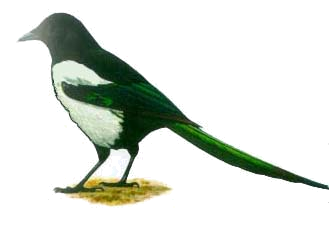 Чему человек научился у птиц?
Спасибо за внимание!
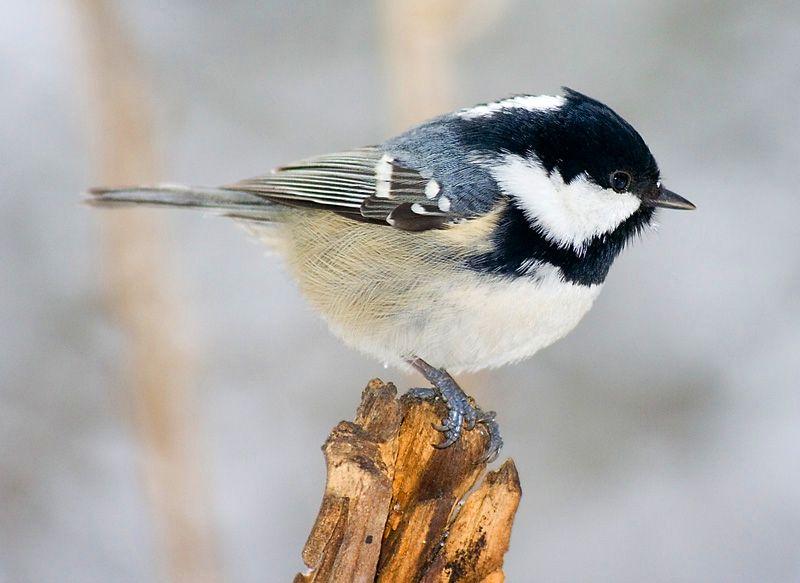